স্বাগতম
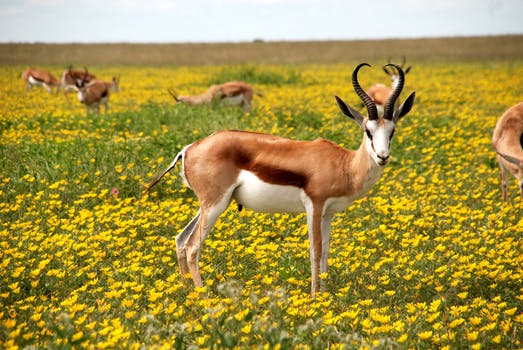 শিক্ষক পরিচিতি
মোঃ আবদুল আলীম
সহকারী শিক্ষক 
উপজেল – লামা,
জেলা- বান্দরবান।
মোবাইল নং- 01815570141
পাঠ পরিচিতি
শ্রেণিঃ ২য় 
বিষয়ঃ প্রাথমিক গণিত
পাঠঃ যোগ
পাঠ্যাংশঃ দুই অঙ্কের সংখ্যা
সময়ঃ ৪০ মিনিট
তারিখঃ- 25/02/2020ইং
শিখনফল
৯.২.১ হাতে না রেখে দুই অঙ্ক বিশিষ্ট সংখ্যা উপরে নিচে ও পাশাপা শি যোগ করতে পারবে।
পূর্বজ্ঞান যাচাই
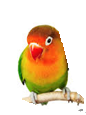 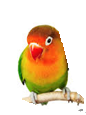 পাখি
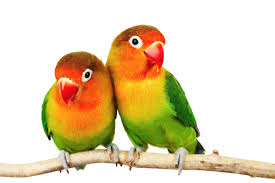 প্রশ্নঃ আগে ১টি পাখি ছিল পরে আরো ১টি পাখি আসাতে মোট ২টি পাখি হয়ে গেল।এটি কিভাবে হলো?
যোগ
বাস্তব পর্যায়
উপস্থাপন
২
২
অর্ধ বাস্তব
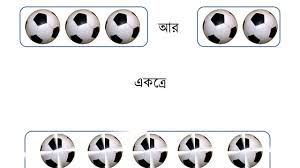 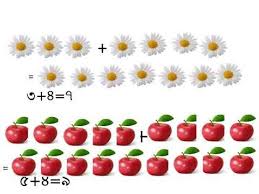 বস্তু নিরপেক্ষ
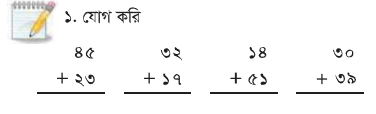 তোমার গণিত বইয়ের ১৯ পৃষ্ঠা দেখ এবং অনুশীলন কর
মূল্যায়ন
নিম্নে কাজটি করঃ
তোমরা গণিত বইয়ের ১৯ পৃষ্ঠার ২ নং থেকে অংক গুলো করে নিয়ে আসবে
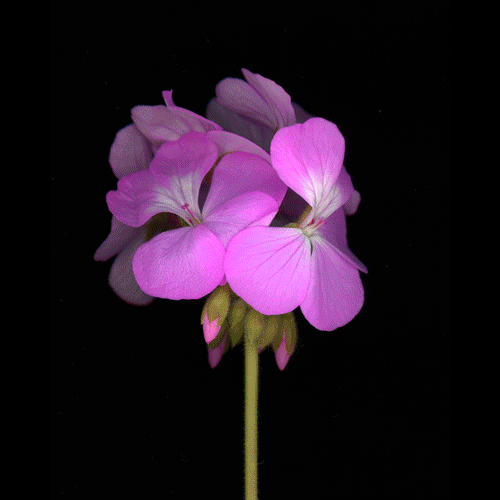 ধন্যবাদ